Національний технічний університет України"Київський політехнічний інститут імені Ігоря Сікорського"
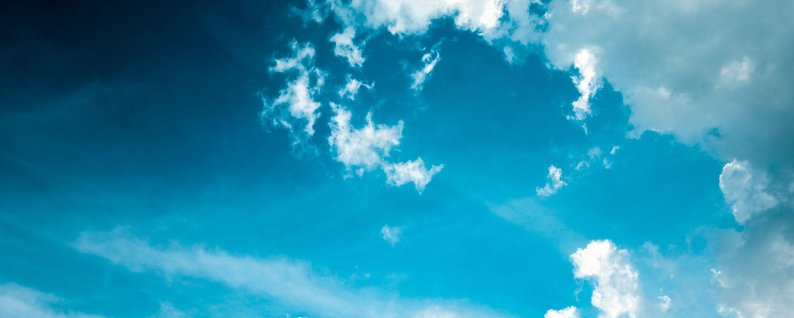 Автомобіль на стисненому повітрі
Підготували: Кравцова Катерина Григорівна
Федорів Ольга Михайлівна
Факультет прикладної математики
КМ-83

Керівник: Климук Олена Сергіївна
Доцент каф. З та ТФ ФМФ, канд. фіз-мат наук


КПІ ім. Ігоря Сікорського
2020р.
План
Проблематика
На сьогодні  актуальним є питання як зменшити кількість вуглекислого газу та інших шкідливих викидів у повітря через людське втручання у природний баланс.  


Основні причини:
виробництво
транспорт на нафті чи газу: літаки, потяги, автомобілі тощо
Пожежі та інші катастрофи
На чому зазвичай працюють сучасні авто
Електроенергія 
Водень  
Гібрид  ​
Газ  
Дизель
Бензин​
Коротко про кожний
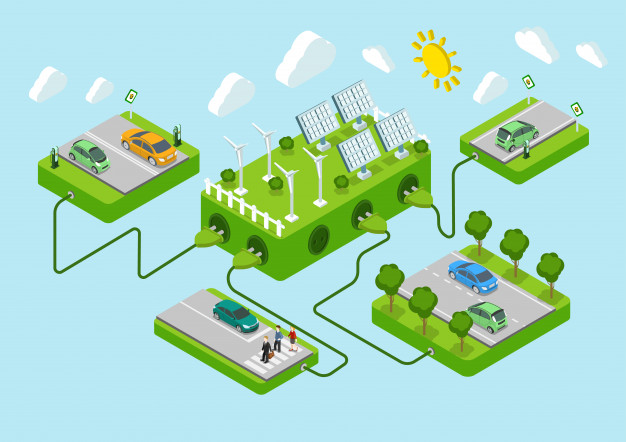 Електроавтомобіль
Популярним вирішенням  екологічної проблеми  на сьогодні є використання електромашин. 
Адже вони не призводять до викидів шкідливих речовин, довговічніші та й просто дешевші. Але: у разі масового використання електромобілів у момент їх зарядки від побутової мережі зростають перевантаження електричних мереж «останньої милі», що загрожує зниженням якості енергопостачання, ризиком локальних аварій.
Пневмоавтомобіль - створить рух з повітря
Характеристики
Маса пневмоавтомобіля сягає 220 кг. 

MDI AIRpod  має  5,45-сильний повітряний двигун, може розігнатись до 75 км/год та проїхати 100 км в базовому варіанті або 250 км у більш серйозній конфігурації. 

Час заправки —  приблизно півтори хвилини, а витрати на пересування — 0,5 цента на 100 км.
Приклади
Автомобілі на стисненому повітрі не є новизною, такі компанії як Tata, Peugeot всерйоз зацікавились такою технологію для масового випуску, а французька компанія MDI представила на Женевському автосалоні 2009 року невеликий тримісний пневмоавтомобиль MDI AIRpod. Такий транспорт не вимагає водійських прав та пересувається по велодоріжках.
Принцип дії
Транспорт приводяться в рух пневмодвигунами, що використовують як «пальне» потенціальну енергію стисненого повітря, запасеного в балонах. 
Таким чином у 2009 році харків’янин Олег Збарський власноруч переробив свій автомобіль, замінивши двигун внутрішнього згоряння на пневмодвигун.
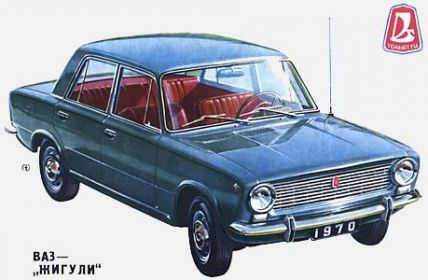 Пневмодвигун
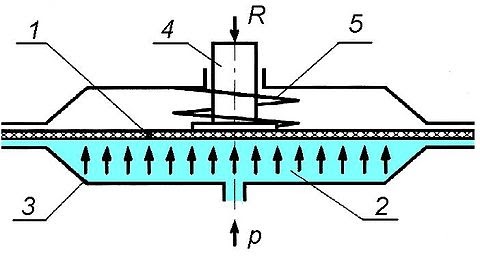 Мембранний пневмоцилиндр: 1-Диск мембрани; 2-Робоча камера; 3-Корпус; 4-Шток; 5-Пружина
Класифікація
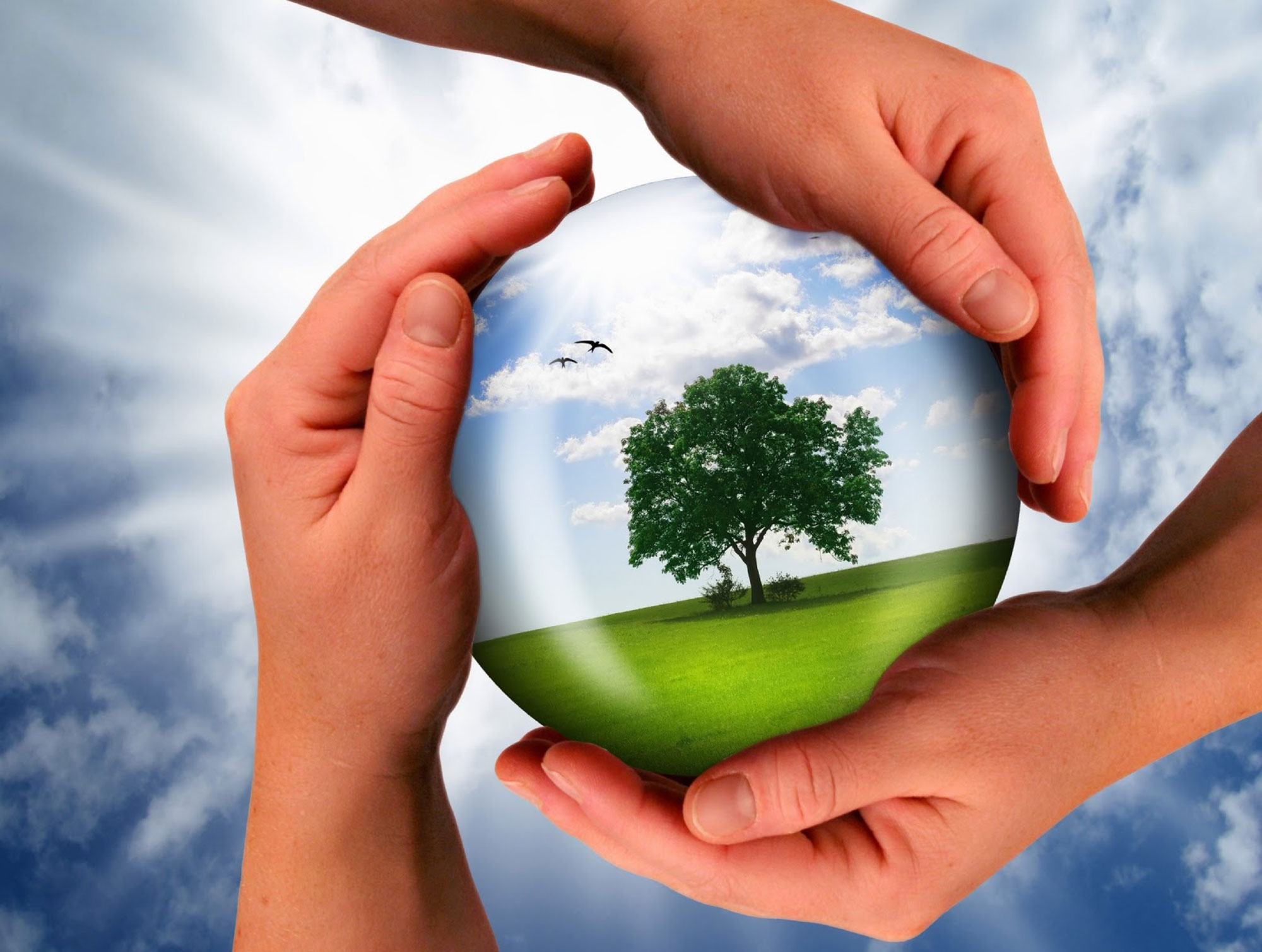 Переваги використання пневмоавтомобілів
відсутність шкідливих викидів у повітря
економія природних ресурсів, 
можливість багаторазово перезаправляти балони, повторно використовувати повітря, 
підвищення рівня безпеки для користувачів пневмодвигунів, як для автомобілістів, так і для тих, хто взаємодіє з механізмом у вибухонебезпечних умовах, де використання електроінструменту неможливе.
Недоліки
Низькі ККД (5-7%) і щільність енергії 
Необхідність в зовнішньому теплообміннику, оскільки при зменшенні тиску повітря двигун сильно переохолоджується
Невисокі експлуатаційні показники пневмоавтомобілей
Необхідність в енергії для стиснення повітря
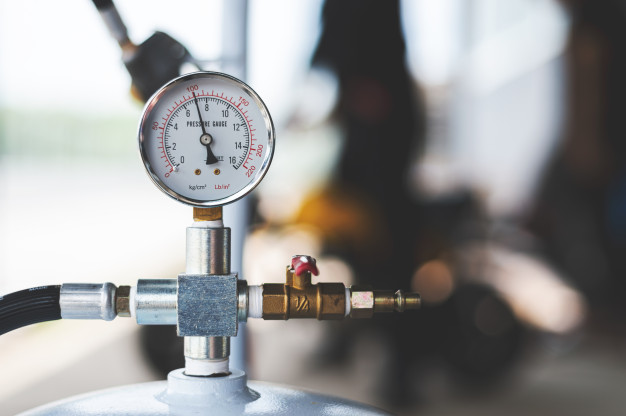 Питання популярності пневмоавтомобілів
Чому ідея, що має стільки переваг і світове поширення досі не використовується в повсякденному житті, не випускаються автомобілі з пневмодвигунами?
Насправді пневмодвигуни широко розповсюджені у 
виробництві морських ракет.

Незважаючи на певний перелік недоліків, у межах міста 
пневмоавтомобіль має більше переваг у використанні.

Проте щодо випуску автомобілів існує думка, що даний винахід невигідний лідерам з нафтовидобування та 
передовим автомобільним концернам.
Висновок
Пневмоавтомобілі - вид транспорту, що точно заслуговує на 
увагу та має неабиякий потенціал. Загалом плюси у використанні переважають деякі недоліки, яких у майбутньому можливо можна буде позбутися. Тому, не зважаючи на величезну конкуренцію в автомобільному бізнесі, ідею пневноавтомобіля закидати не можна.
1. Плачкова С.Г. Пізнання й досвід – шлях до сучасної енергетики
2. Нагорний В.С., Денісов А.А. Устройства автоматики гидро- и пневмосистем: Учеб. пособие техн. вузов.-М.: Высшая шк.,1991.-223 с
3. Бабін А.І., Санніков С.П. Автоматизація технологічних процесів
4. Голіцин О.М. Основи промислової екології : підручник / О.М.Голіцин. - М.: Академія, 2002. - 240 с
5. https://www.popmech.ru/vehicles/53904-energiya-vozdukha/
6. http://www.gpp.in.ua/transport/zabrudnennya-atmosfernogo-povitrya-vikidami-vid-transportu.html
Джерела
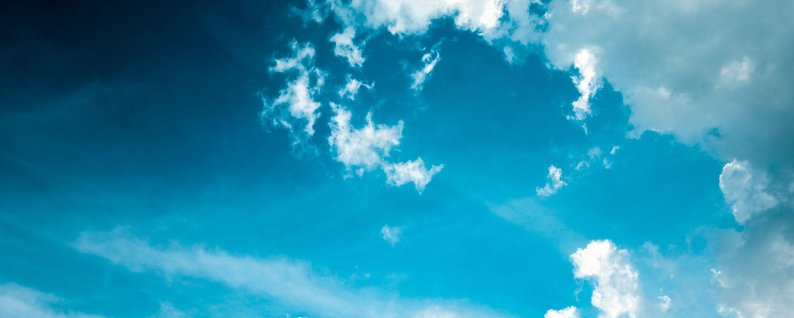 Дякуємо за увагу!